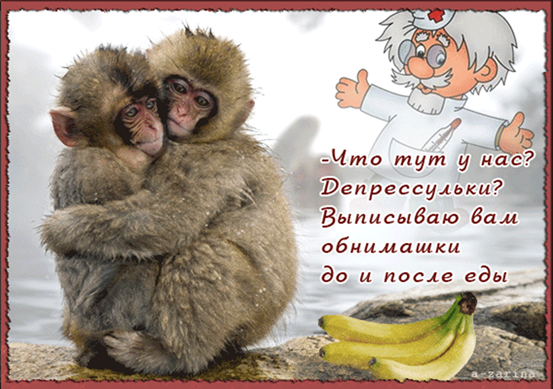 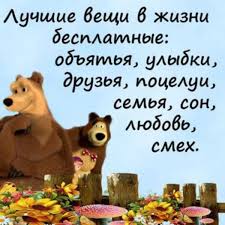 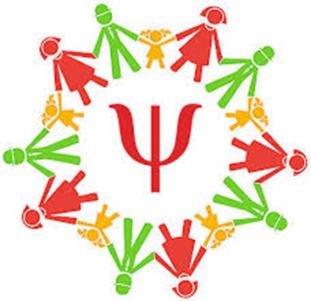 Позитив продлевает жизнь 
Скажи "НЕТ" депрессии
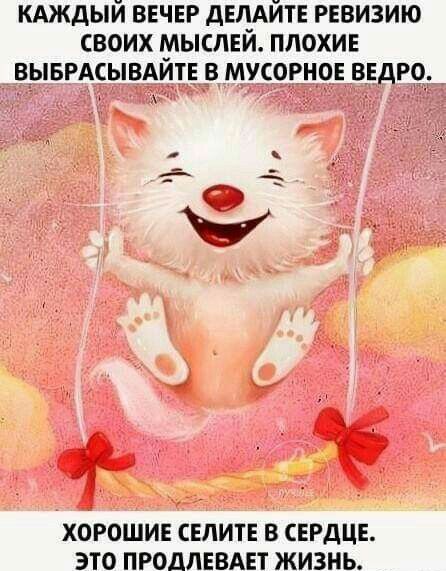 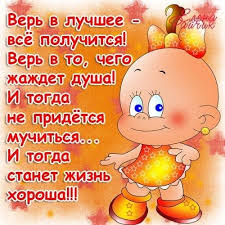 Депрессия – это вор, который крадёт у нас хорошие воспоминания и способность к рациональному мышлению.
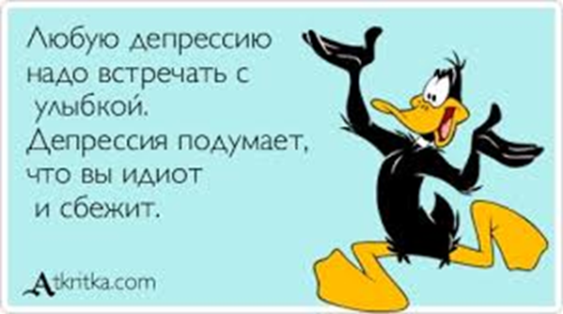